Silniki prądu przemiennego
Podział maszyn prądu przemiennego
Asynchroniczne
 indukcyjne
 komutatorowe jedno- i wielofazowe
Synchroniczne
 ze wzbudzeniem
 reluktancyjne
 histerezowe
Silniki indukcyjne
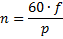 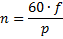 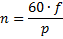 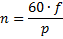 uzwojenie pierwotne połączone z siecią zasilającą (zwykle stojan) – poszczególne fazy umieszczone w żłobkach
uzwojenie wtórne zwarte podczas pracy
uzwojenia fazowe i rdzeń stojana indukują wirujące pole magnetyczne; prędkość wirowania n0 zależy od częstotliwości napięcia zasilającego f oraz liczby par biegunów uzwojenia p


Dla  f = 50Hz:
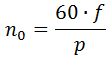 Pole magnetyczne przy zasilaniu sinusoidalnym
1 faza – zmienne pole
magnetyczne



2 fazy – 2 pola
przesunięte o 120°
(pole niesymetryczne)
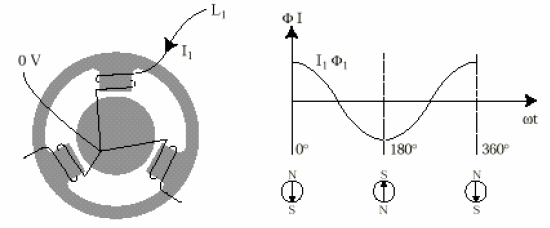 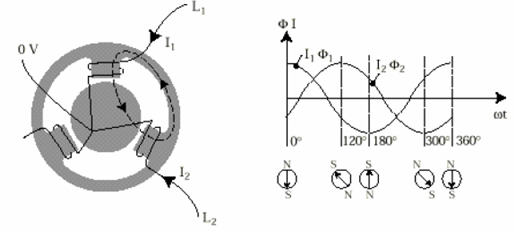 Wirujące pole magnetyczne
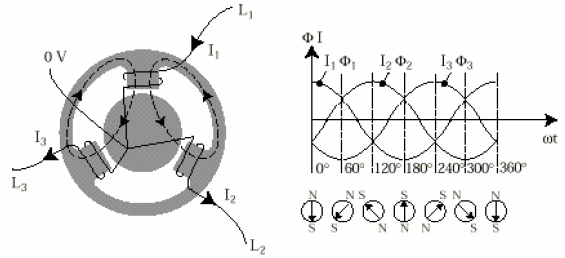 3 fazy – pola wszystkich faz (przesunięte co 120°) tworzą symetryczne wirujące pole magnetyczne
Amplituda pola 1,5 razy większa od amplitudy jednej ze składowych
Uzwojenie silników indukcyjnych
maszyny trójfazowe – 3 pasma uzwojenia pierwotnego
   (gwiazda lub trójkąt)
maszyny jednofazowe (do kilku kW) - układy uzwojeń (zwykle dwufazowe) z przesunięciem fazowym prądu (zasilanie jednej fazy uzwojenia przez kondensator lub dodatkowe uzwojenie zwarte)
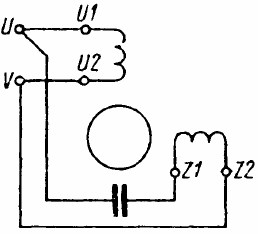 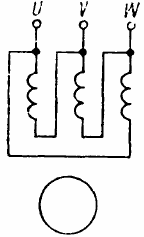 Wirnik klatkowy i pierścieniowy
wirnik klatkowy (squirrel cage rotor) – brak styków mechanicznych 
wirnik pierścieniowy – uzwojenia prowadzone w podłużnych żłobkach, zwarte lub wyprowadzone przez pierścienie ślizgowe
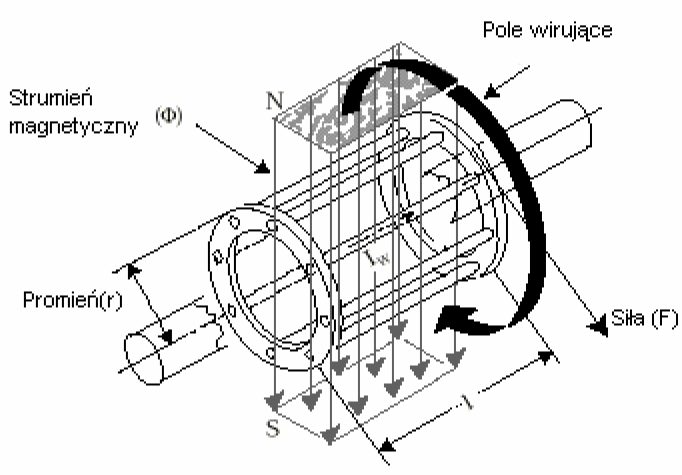 Wirnik klatkowy i pierścieniowy
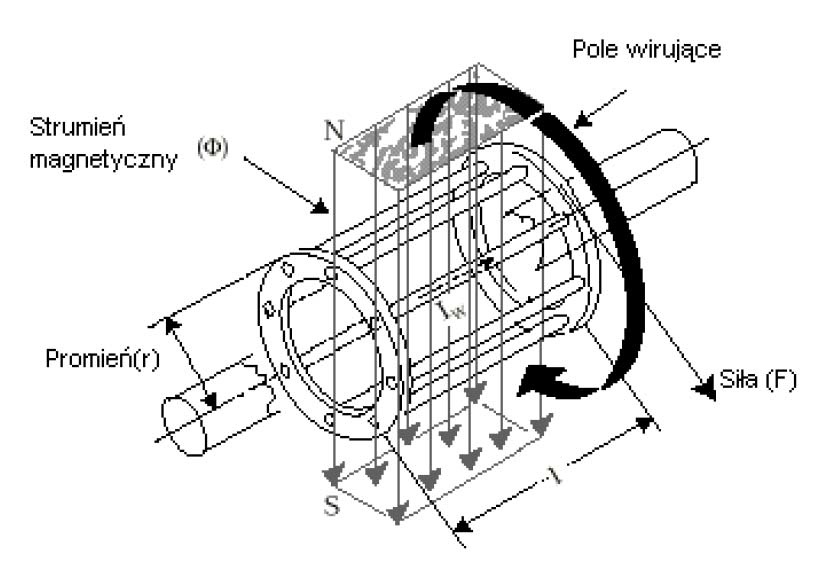 Strumień magnetyczny przecina pręt klatki wirnika. Wywołuje to przepływ prądu wzbudzenia Iw w klatce wirnika, co spowoduje powstanie siły F
Indukcja magnetyczna w prętach klatki
Następny biegun ma przeciwną polaryzację, powoduje to zmianę kierunku przepływu prądu. Ponieważ kierunek pola magnetycznego także się zmienia, kierunek działania siły F nie ulega zmianie.
Siła elektromotoryczna w uzwojeniach wirnika powstaje gdy wirnik obraca się z prędkością inną niż prędkość wirowania pola magnetycznego (poślizg 2-4% przy obciążeniu znamionowym, bez obciążenia <1%).
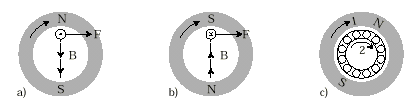 Sterowanie
Zmiana szybkości obrotowej silnika:
zmiana liczby par biegunów (silniki dwubiegowe)
zmiana częstotliwości (dla zachowania momentu napędowego należy też zmieniać napięcie zasilania)
zmiana poślizgu:
 zmiana napięcia na stojanie (moment zmienia się     proporcjonalnie do kwadratu napięcia)
regulacja wirnika – włączenie rezystorów do uzwojeń
rozruch silnika dużej mocy – przełączanie gwiazda-trójkąt (zmniejszanie obciążenia sieci przy rozruchu)
wirniki dwuklatkowe i głebokożłobkowe – zjawisko wypierania prądu
Charakterystyki mechaniczne
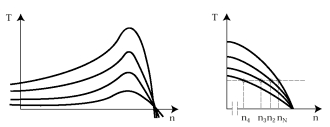 Przy zmianie napięcia na stojanie (softstart)





Przy zmianie rezystancji uzwojeń wirnika
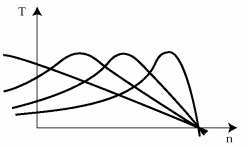 Charakterystyki mechaniczne
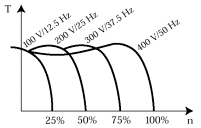 Proporcjonalne zmiany napięcia i częstotliwości;
(namagnesowanie silnika zależy od ilorazu U/f)
Silniki synchroniczne
podobna zasada działania i budowa
trójfazowe uzwojenie stojana, wirujące pole magnetyczne
wirnik z nawiniętym uzwojeniem, zasilanym ze źródła prądu stałego lub przemiennego
wirnik cylindryczny
wirnik z biegunami jawnymi (siły odśrodkowe!)
wirnik z magnesami trwałymi
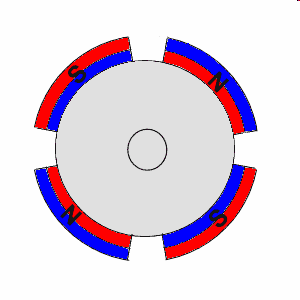 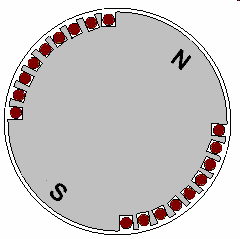 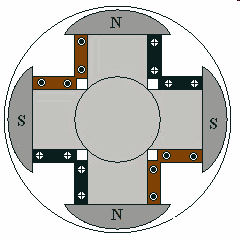 Działanie silnika synchronicznego
nieobciążony namagnesowany wirnik wiruje synchronicznie z „osią” pola magnetycznego
siły w kierunkach promieniowych – zerowy moment obrotowy
przyłożony moment hamujący nieznacznie opóźnia wirnik względem wirującego pola (w silnikach asynchronicznych zwiększał poślizg) – powstaje moment mechaniczny przeciwdziałający hamującemu
zbyt duży moment hamujący (kąt między polem a wirnikiem powyżej 90°) spowoduje wypadnięcie z synchronizmu i zatrzymanie silnika
Sterowanie silnikiem
Silnik synchroniczny nie potrafi samoczynnie ruszać!
Możliwości rozruchu:
dodatkowa maszyna
zwieranie uzwojeń wirnika (rozruch jak asynchroniczny)
przemiennik częstotliwości (falownik)
Silniki reluktancyjne
Silniki synchroniczne bez uzwojenia wirnika. Wirnik jest asymetryczny magnetycznie, dąży do takiego położenia względem stojana, przy którym reluktancja byłaby jak najmniejsza.
+ konstrukcja prostsza niż inne synchroniczne
+ niezawodność, niepotrzebna konserwacja
+ brak obwodu wzbudzenia
+ zastosowanie wirników klatkowych zwiększa moment rozruchowy
mniejszy moment siły – mała wydajność (w przemyśle
stosowane do 15kW)
drgania i hałas spowodowane asymetrią wirnika
stosunkowo duża moc bierna w obwodzie zasilania
Silniki reluktancyjne
Stosowane są głównie w napędach wielozadaniowych, kiedy prędkość każdej osi musi być dokładnie taka sama i gdzie użyty pojedynczy silnik z napędem mechanicznym do poszczególnej osi byłby trudny do realizacji lub zbyt kosztowny.
Silniki histerezowe
Wewnątrz stojana o wielofazowym uzwojeniu umieszcza się wirnik wykonany z ferromagnetycznego tworzywa.
Wirnik ten zaczyna obracać się w kierunku działania pola wirującego wytworzonego przez prąd przepływający w uzwojeniach stojana.
Moment obrotowy wirnika będzie się składał z dwóch składowych:
momentu asynchronicznego powstającego na skutek wzajemnego oddziaływania wirującego pola silnika i strumienia wywołanego prądami wirowymi wirnika
- tzw. momentu histerezowego
Wynaleziony w roku 1900 przez Steinmetza był używany prawie wyłącznie jako silnik pracujący praktycznie bez obciążenia (napędy zegarów elektrycznych, przekaźników czasowych itp.). Sprawność ich wynosiła 0,1 do 0,5%. Obecnie przy mocach przekraczających nawet 500[W] uzyskuje się sprawność ponad 50%.
Silniki histerezowe
Samoczynny rozruch, łatwe wchodzenie w synchronizm,
na skutek współdziałania momentów asynchronicznego i histerezowego silniki pracują stabilnie również przy przeciążeniach, przechodząc z charakterystyki synchronicznej na asynchroniczną,
moment rozruchowy jest przeważnie większy od maksymalnego, dzięki czemu silnik charakteryzuje się bardzo korzystną elektromechaniczną stałą czasową,
prąd pobierany z sieci w czasie rozruchu, biegu jałowego i obciążenia znamionowego zmienia się nieznacznie, co pogarsza sprawność silników nieobciążonych, ale wpływa korzystnie na stałą czasową i na system zasilający,
silnik ten nie ma żadnych styków ruchomych
przy mocy mniejszej od 150 [W] i podwyższonych częstotliwościach zasilania do wartości 400 [Hz] stosunek ciężaru do mocy jest korzystniejszy niż w innych typach silników o stałej prędkości obrotowej,
na skutek dużego prądu magnesującego współczynnik mocy jest mały i wynosi od 0,2 do 0,6
Silniki komutatorowe prądu przemiennego
Maszyny komutatorowe prądu przemiennego umożliwiają:
ekonomiczną i płynną regulację prędkości obrotowej w szerokich granicach;
dogodną regulację współczynnika mocy.

Powszechnie stosowane do napędu sprzętu gospodarstwa domowego, elektronarzędzi i w trakcji elektrycznej.
Rodzaje silników komutatorowych
Jednofazowe
silniki szeregowe (uniwersalne);
silniki bocznikowe;
silniki repulsyjne (silnik Thomsona i silnik Deriego).

Trójfazowe
silnik Schragego-Richtera;
silniki trójfazowe bocznikowe;
silniki trójfazowe szeregowe.

Silniki drogie, wymagające specjalistycznej obsługi
Silnik uniwersalny
Uzwojenie stojana połączone w szereg z uzwojeniem wirnika.
Zmiana kierunku prądu w tworniku następuje równocześnie ze zmianą kierunku strumienia (połączenie szeregowe), a zatem kierunek wirowania pozostaje stały.
Silniki wysokoobrotowe, o dużym momencie rozruchowym
Regulacja prędkości przez włączenie szeregowego opornika.
Rozruch przez włączenie do sieci.
Niebezpieczeństwo rozbiegnięcia się przy pracy jałowej.
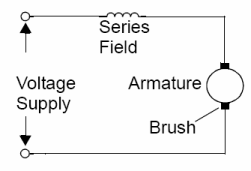 Silnik repulsyjny
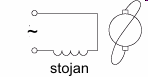 Uzwojenie wirnika zwarte szczotkami.
Przy pewnym położeniu szczotek moment jest równy zeru.
Maksymalny moment obrotowy przy kącie α = 80°.
Rozruch, regulacja prędkości, zmiana kierunku wirowania sterowana przesunięciem szczotek (silnik wiruje w kierunku przeciwnym do przesunięcia szczotek).
Mechanicznie podobny do silnika szeregowego prądu stałego.
znaczny moment rozruchowy,
zależność prędkości od obciążenia,
możliwość rozbiegania się,
łatwy i łagodny rozruch oraz regulacja prędkości w granicach 30+120% obrotów synchronicznych,
znaczny koszt
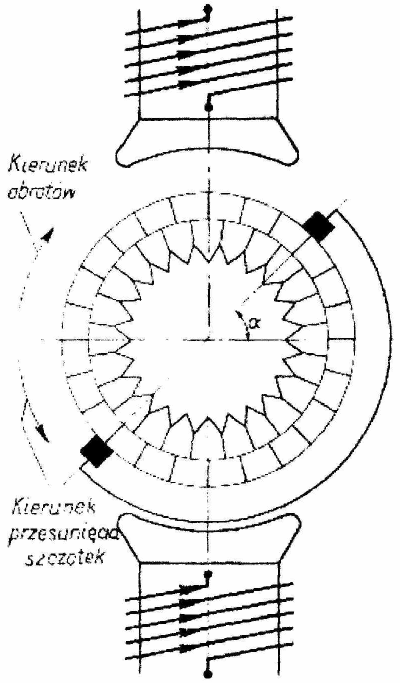 Silnik trójfazowy szeregowy
Uzwojenia stojana i wirnika połączone w szereg przez szczotki komutatora (przy dużych mocach przez transformator).
Wirnik jak w maszynie prądu stałego.
Trzy zespoły szczotek, odpowiednio dla każdej pary biegunów. Zespolony wspólny układ szczotek może być przesuwany po obwodzie komutatora.
Moment obrotowy: 
Tendencja do rozbiegania się przy małym obciążeniu (redukcja przez obniżanie napięcia).
Rozruch przez podłączenie do sieci przy biegu jałowym (α = 0) oraz przesunięcie szczotek.
Zmiana kierunku przez zamianę dwóch dowolnych przewodów zasilania i przesunięcie szczotek w odwrotnym kierunku).
Wykorzystywane w układach napędowych o dużym początkowym momencie rozruchowym
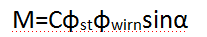 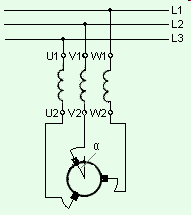 Silnik trójfazowy bocznikowy
Silnik zasilany od strony stojana:
Stojan wykonany jak w silniku indukcyjnym trójfazowym (uzwojenie w żłobkach).
Wirnik jak w maszynie prądu stałego.
Układ trzech szczotek połączony z suwakiem transformatora.

Nastawianie prędkości obrotowej przez  
zmianę napięcia na transformatorze lub
przesuwanie szczotek na komutatorze.

Moce silników nie przekraczają 150kW.
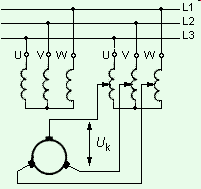 Silnik Schrage-Richtera
Silnik bocznikowy zasilany od strony wirnika:
Wirnik zasilany napięciem trójfazowym za pośrednictwem pierścieni ślizgowych. (uzwojenie W1 w żłobkach wirnika, wytwarza wirujące pole magnetyczne).
Uzwojenie W2 połączone z działkami komutatora na wale maszyny.
Uzwojenie W3 w żłobkach rdzenia stojana – trzy symetrycznie rozmieszczone części połączone ze szczotkami współpracującymi z komutatorem.
Pole wirujące W1 przecina pręty pozostałych uzwojeń, indukując SEM.
To powoduje przepływ prądu przez W3 zamknięte komutatorem i W2 (indukowanie pola magnetycznego jak w silniku
indukcyjnym).
Rozruch przez przesunięcie szczotek (przy większej mocy konieczne zmniejszenie napięcia).
Regulacja prędkości łatwa, przez przesuwanie
szczotek (50-140% prędkości synchronicznej)
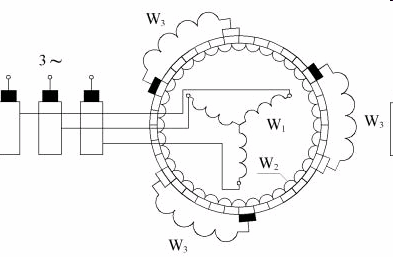